Boulder House
1979
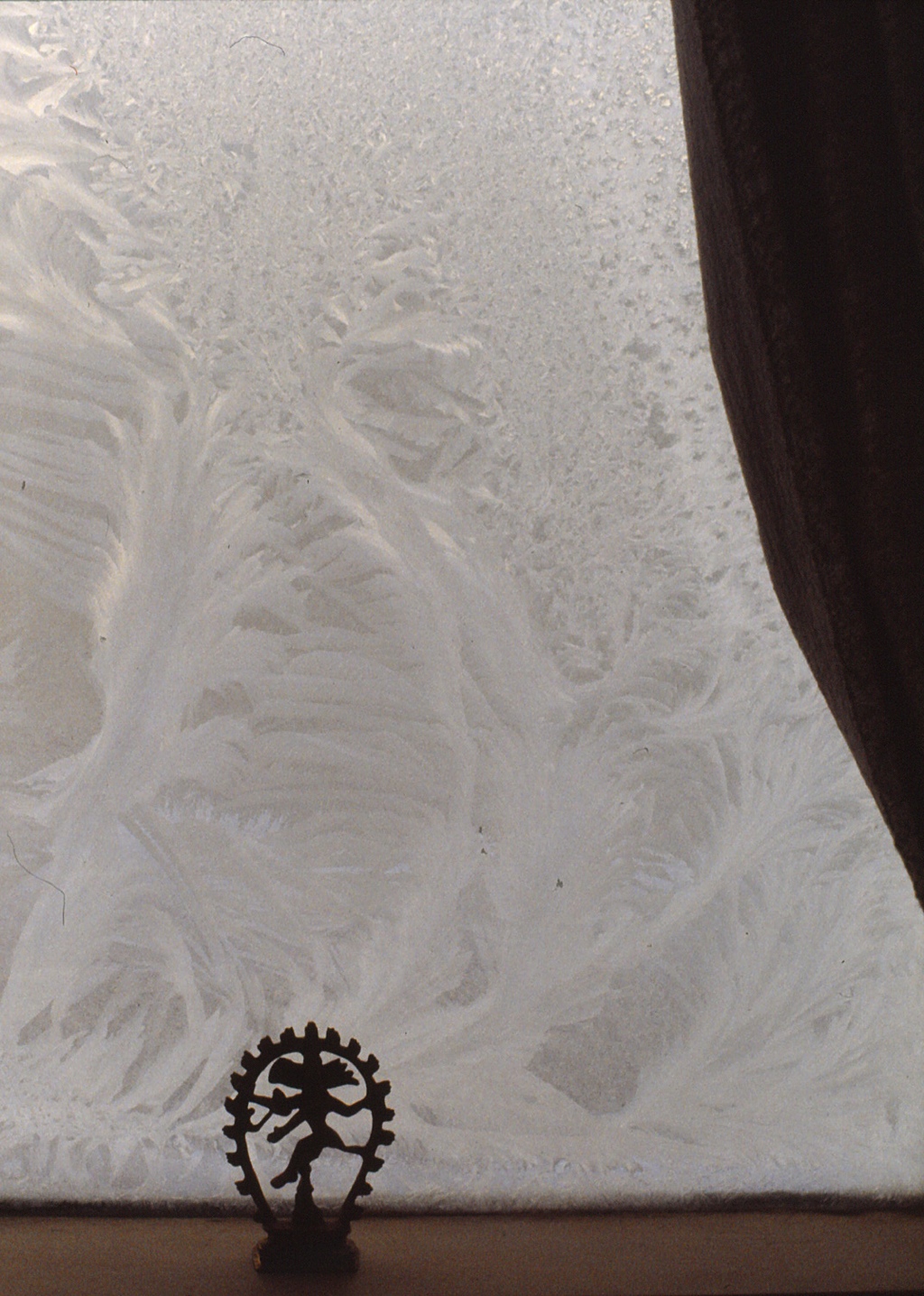 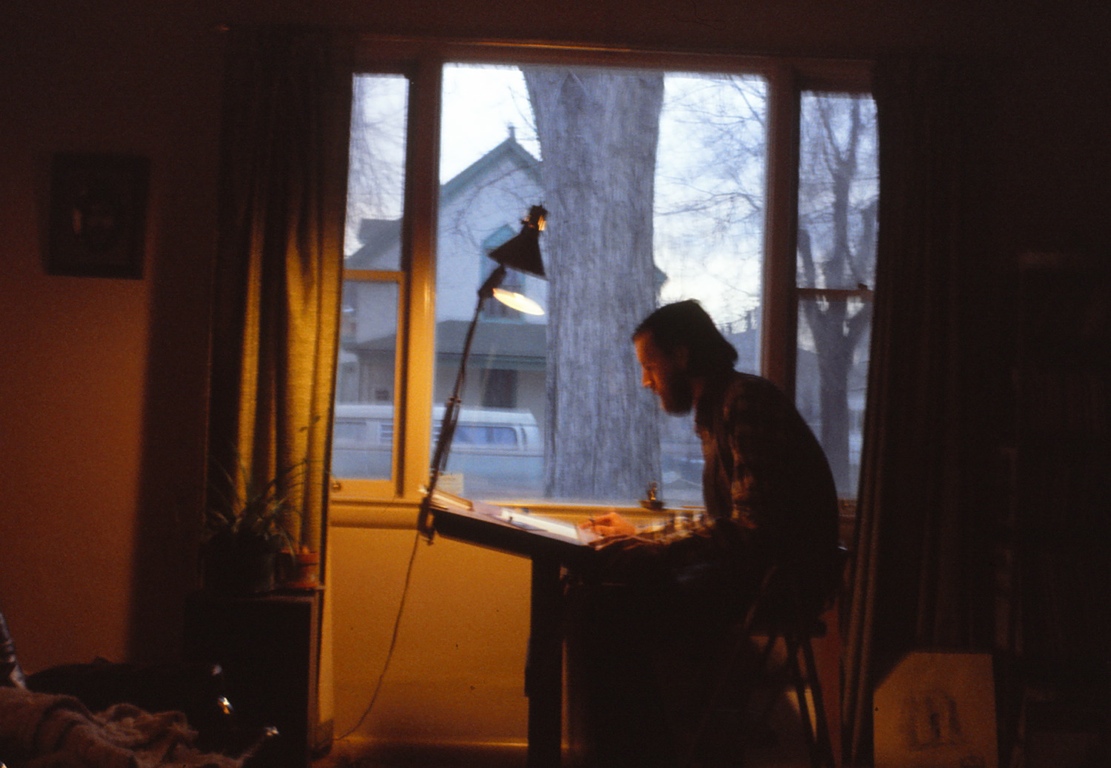 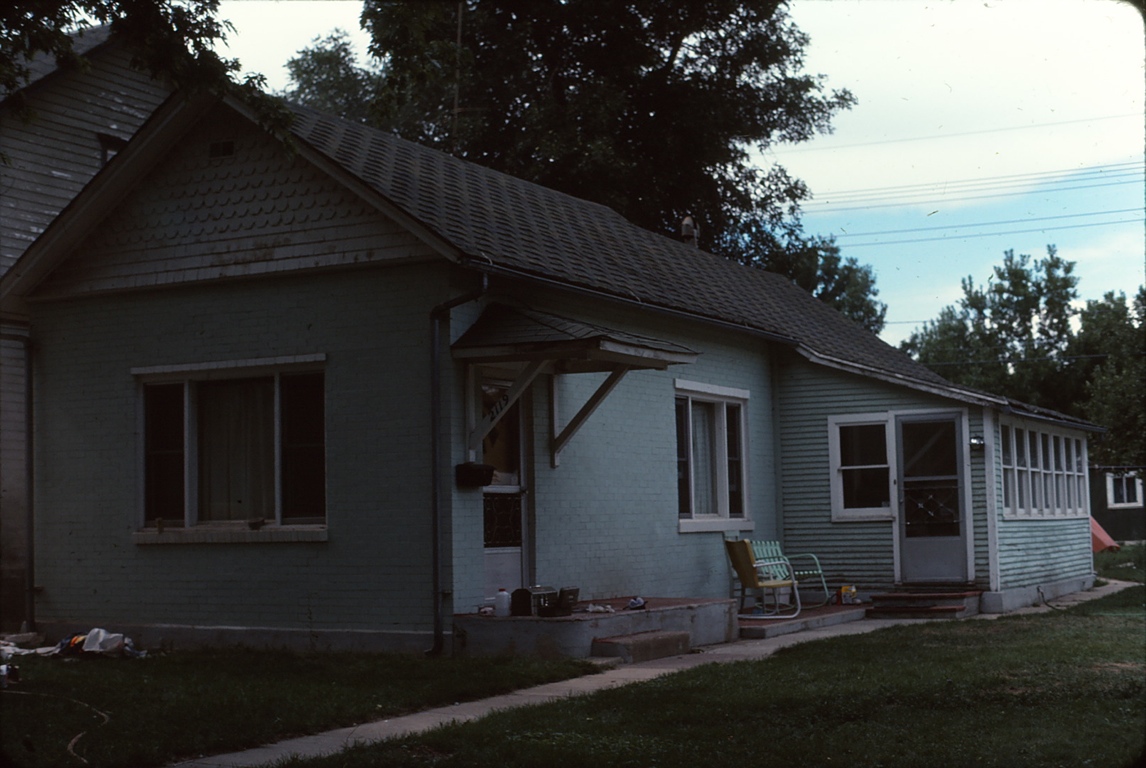 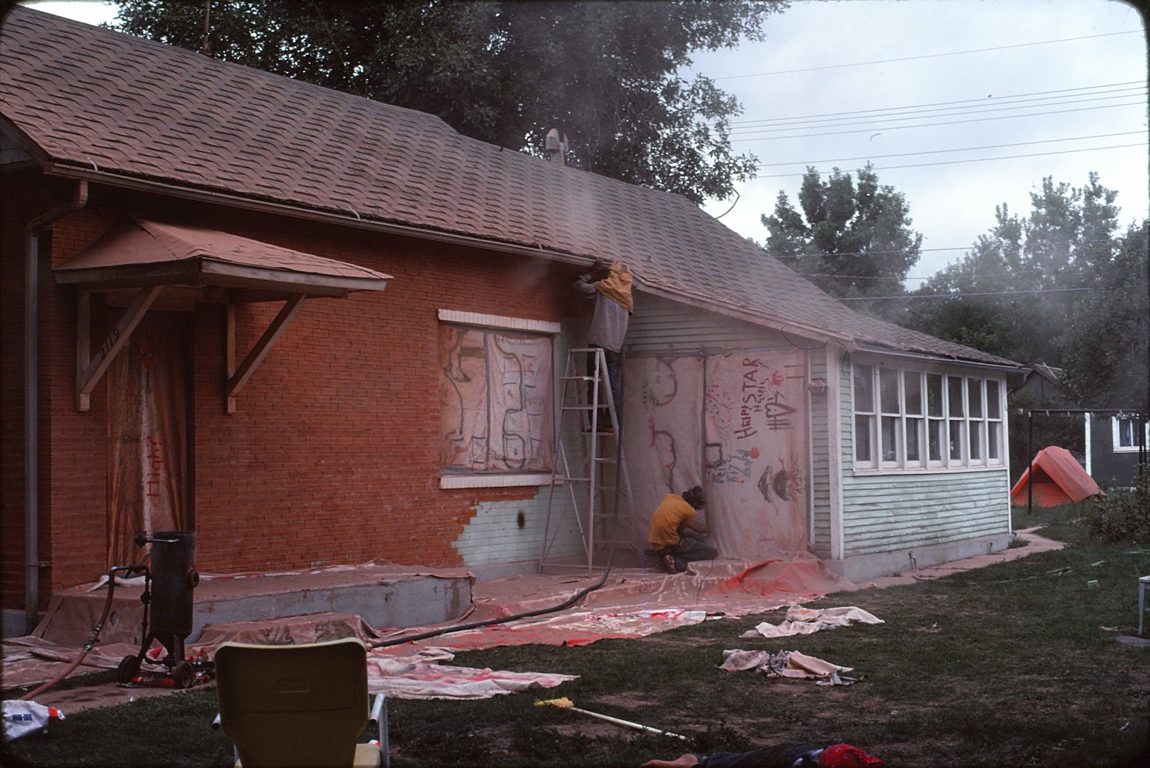 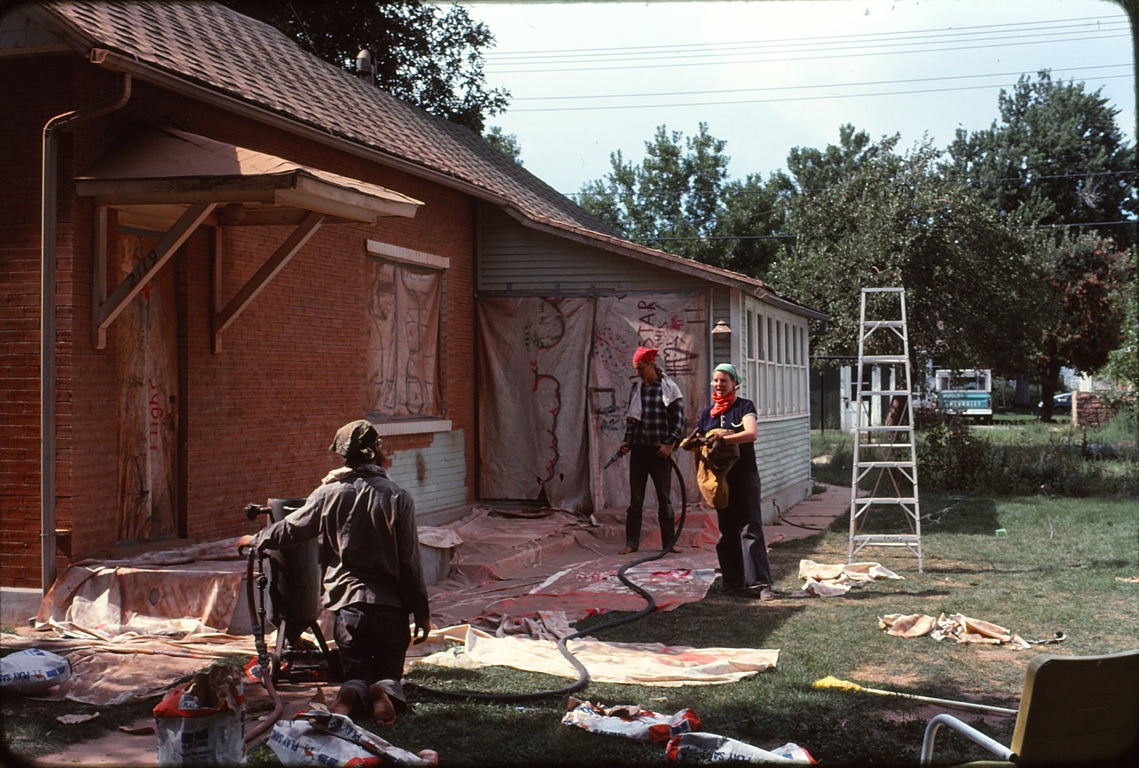 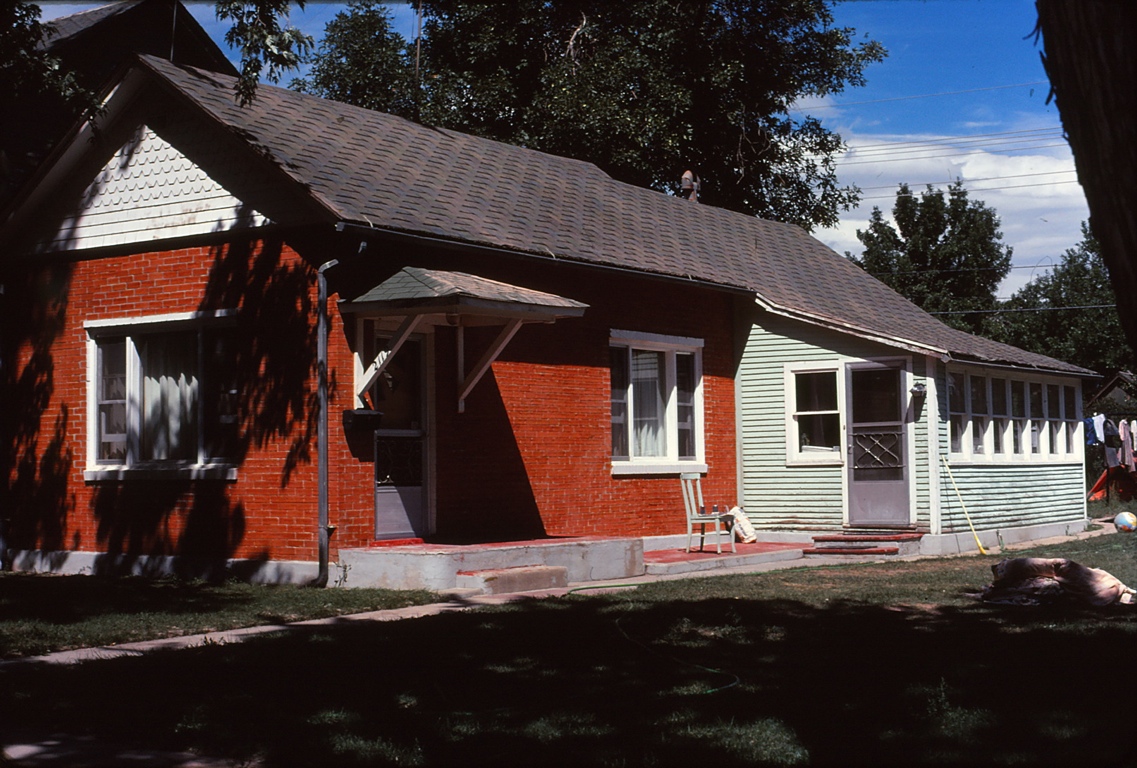 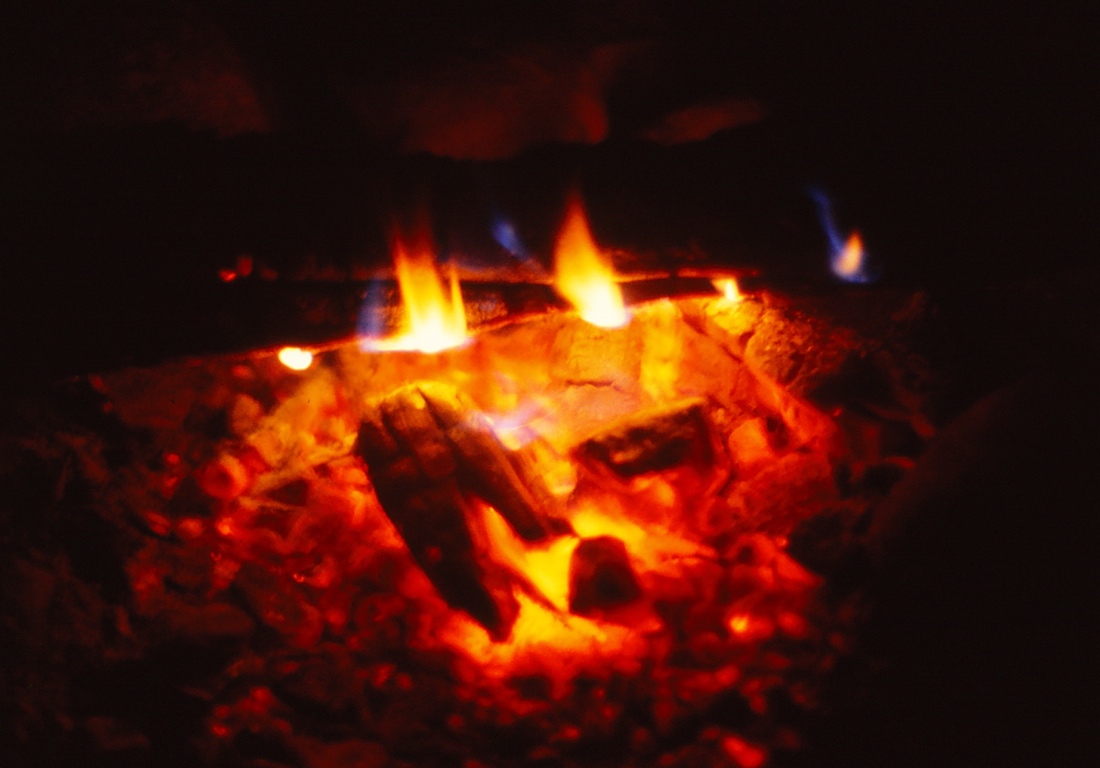 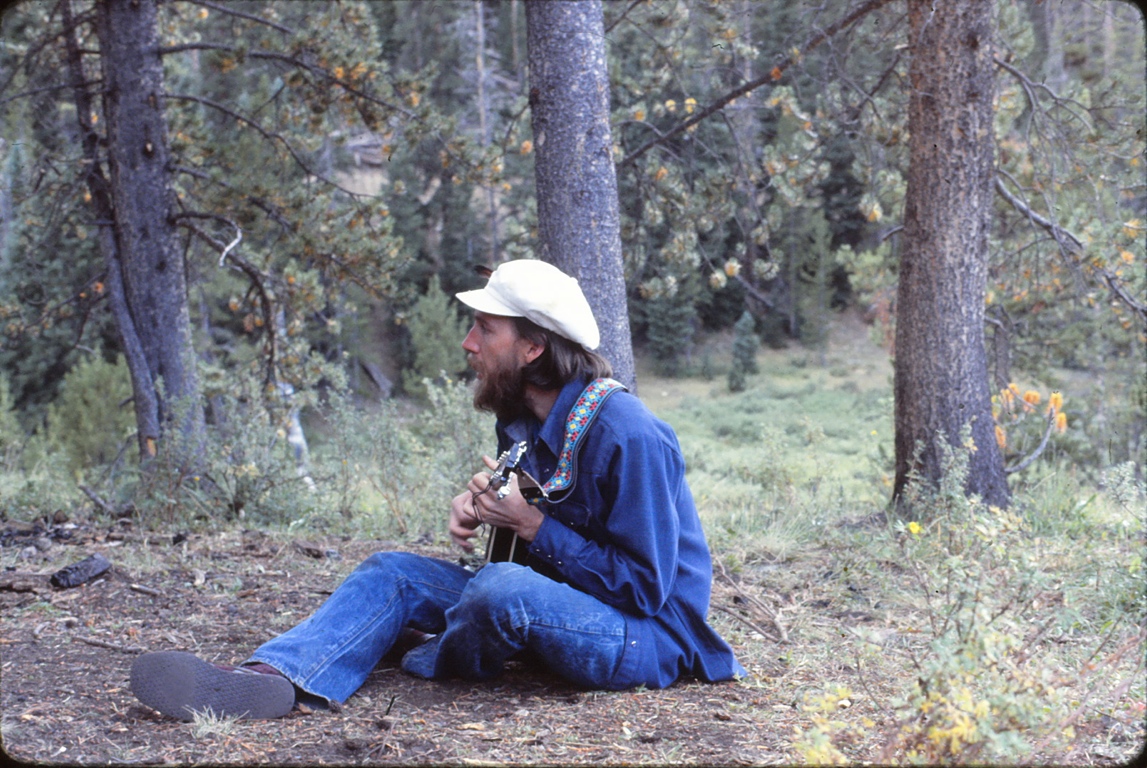 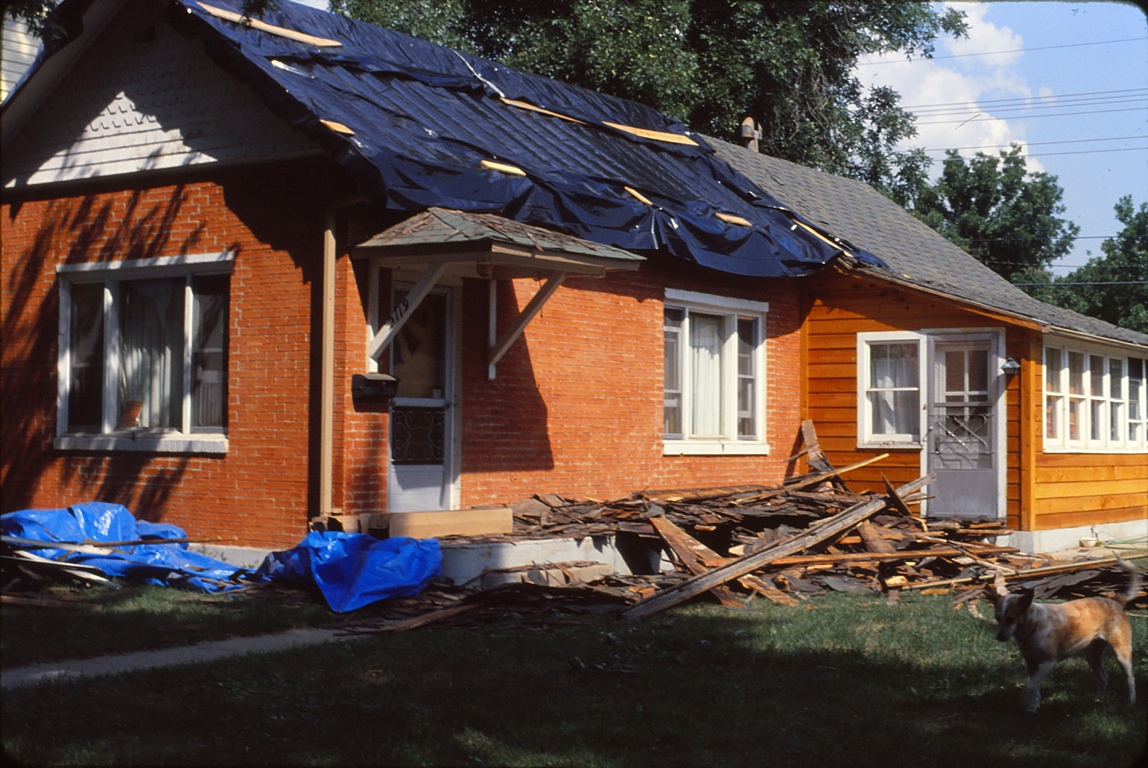 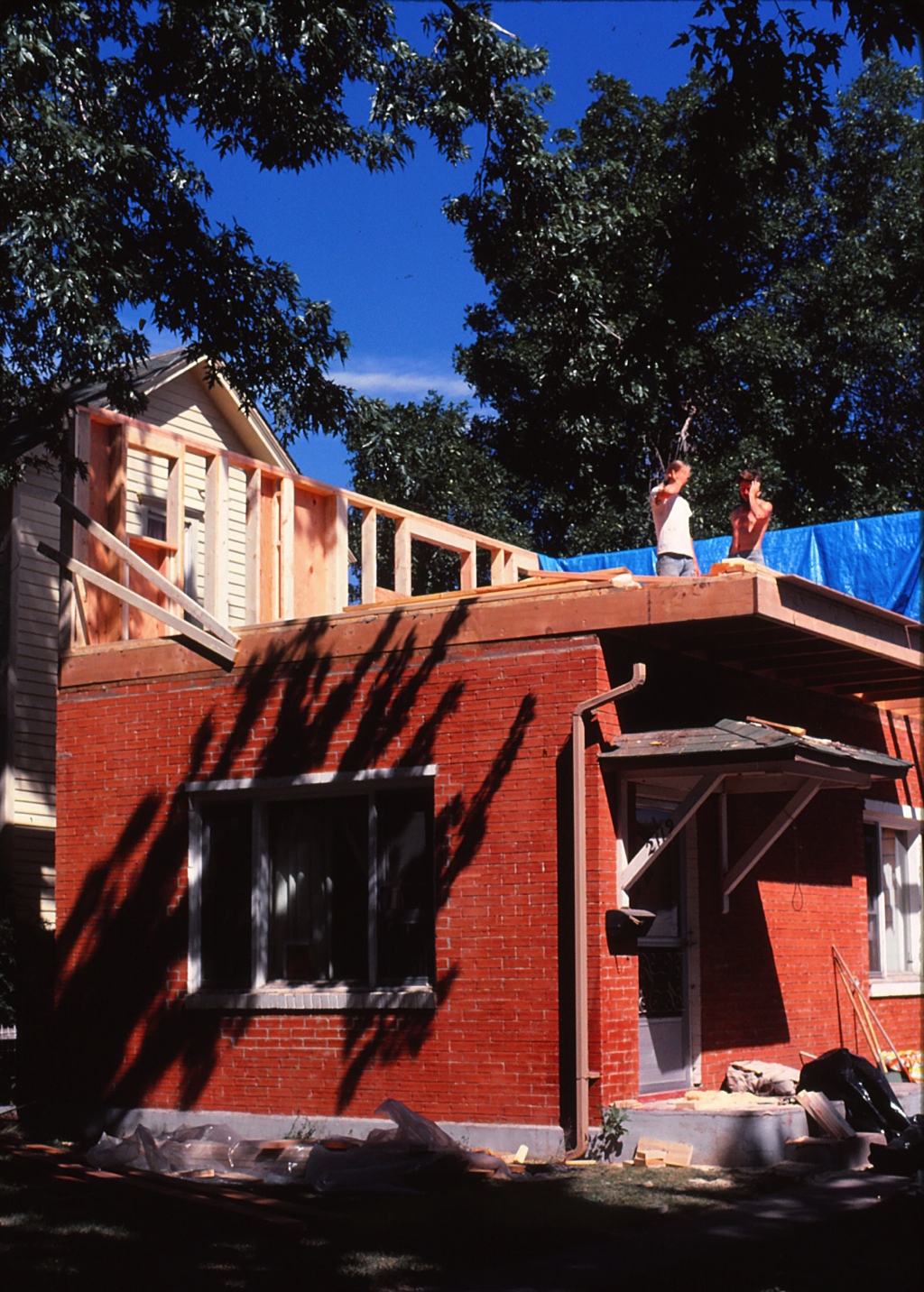 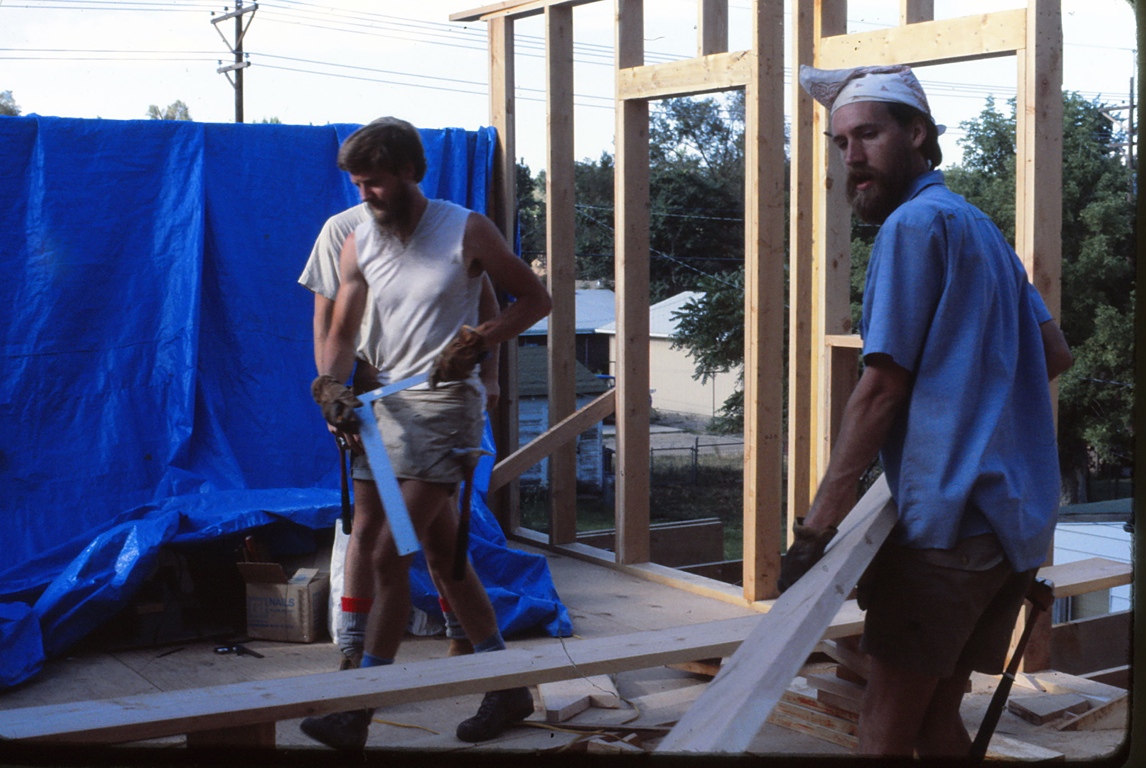 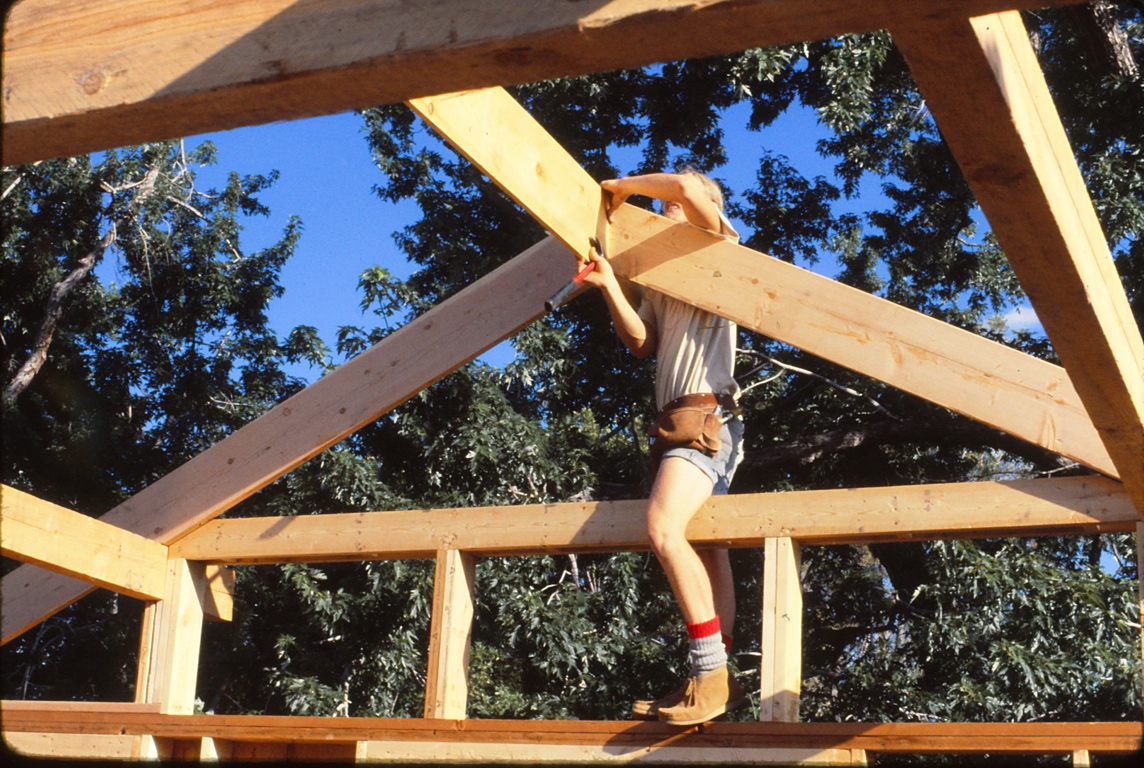 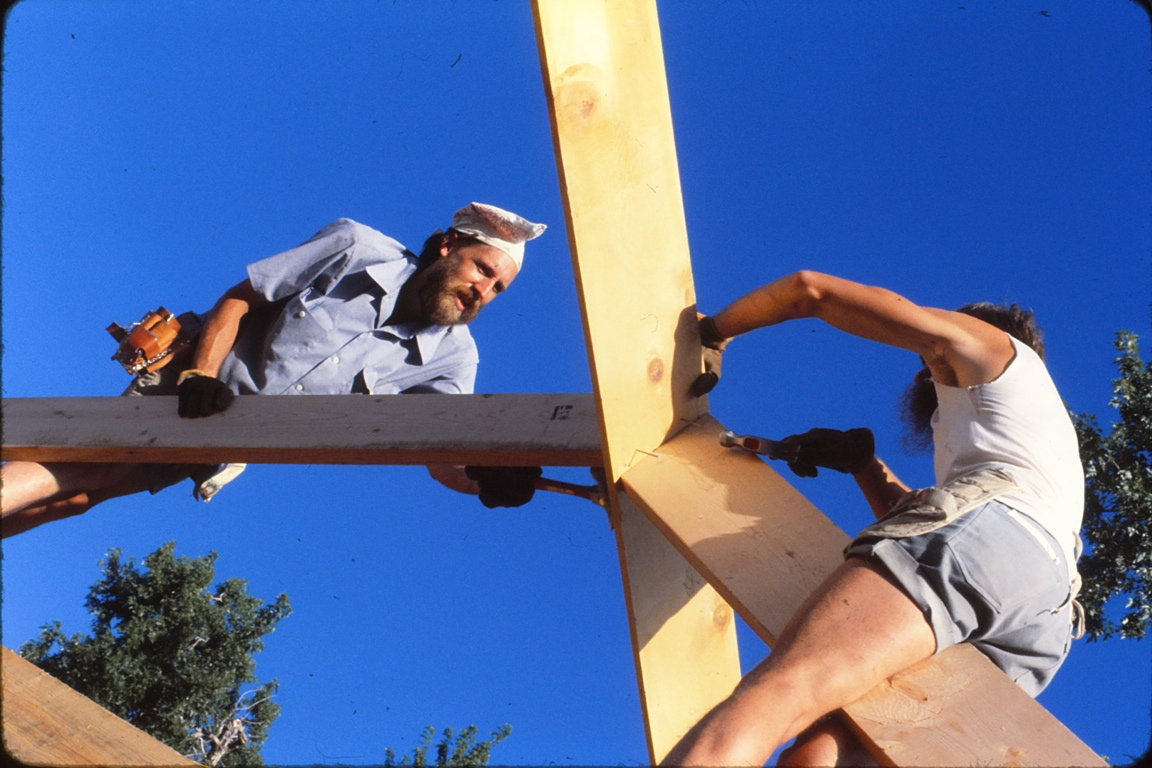 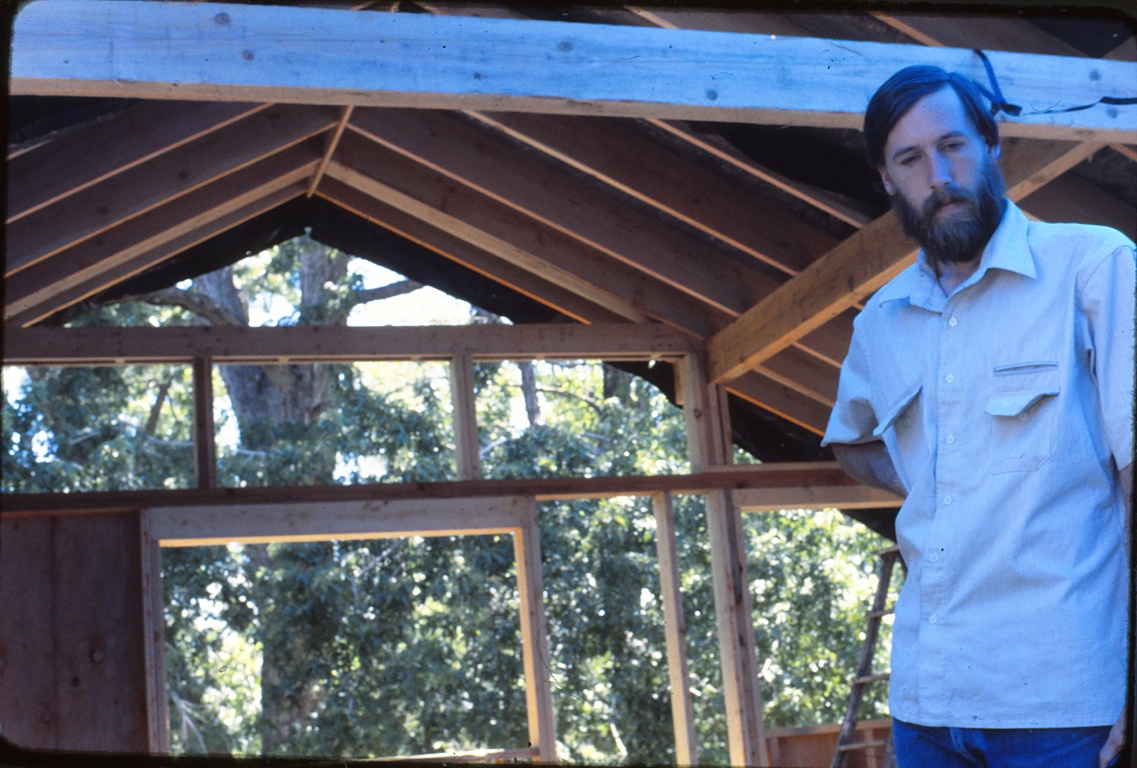 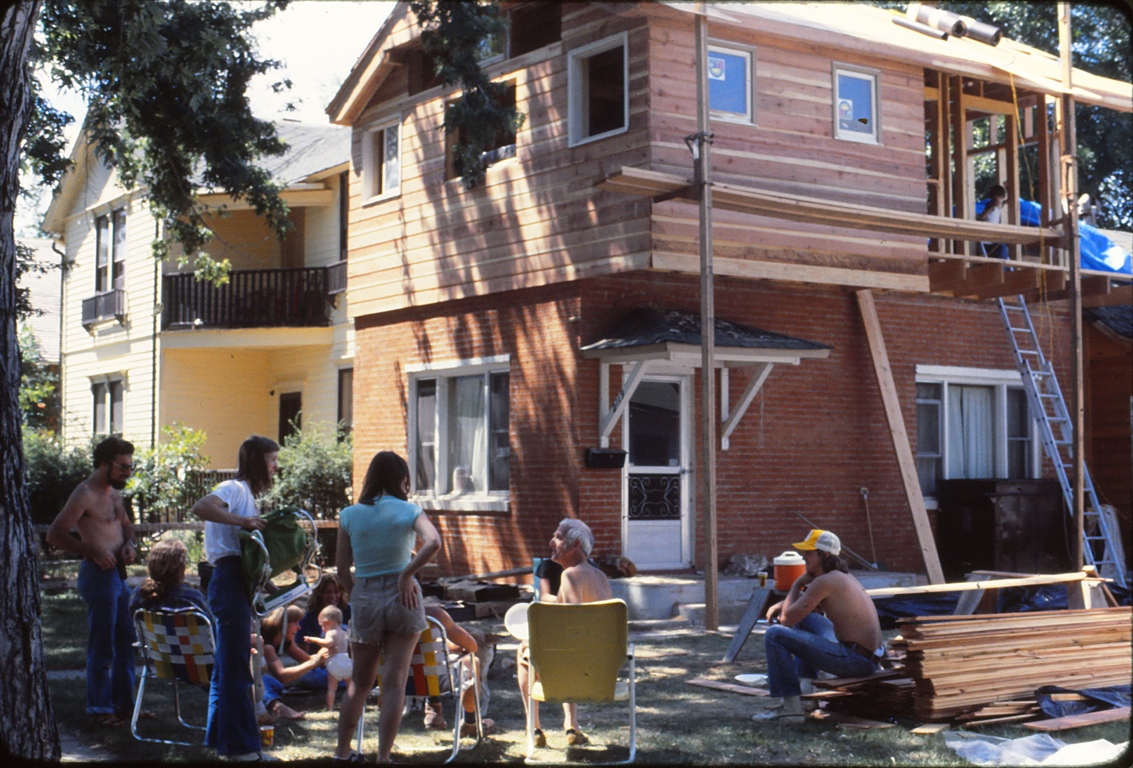 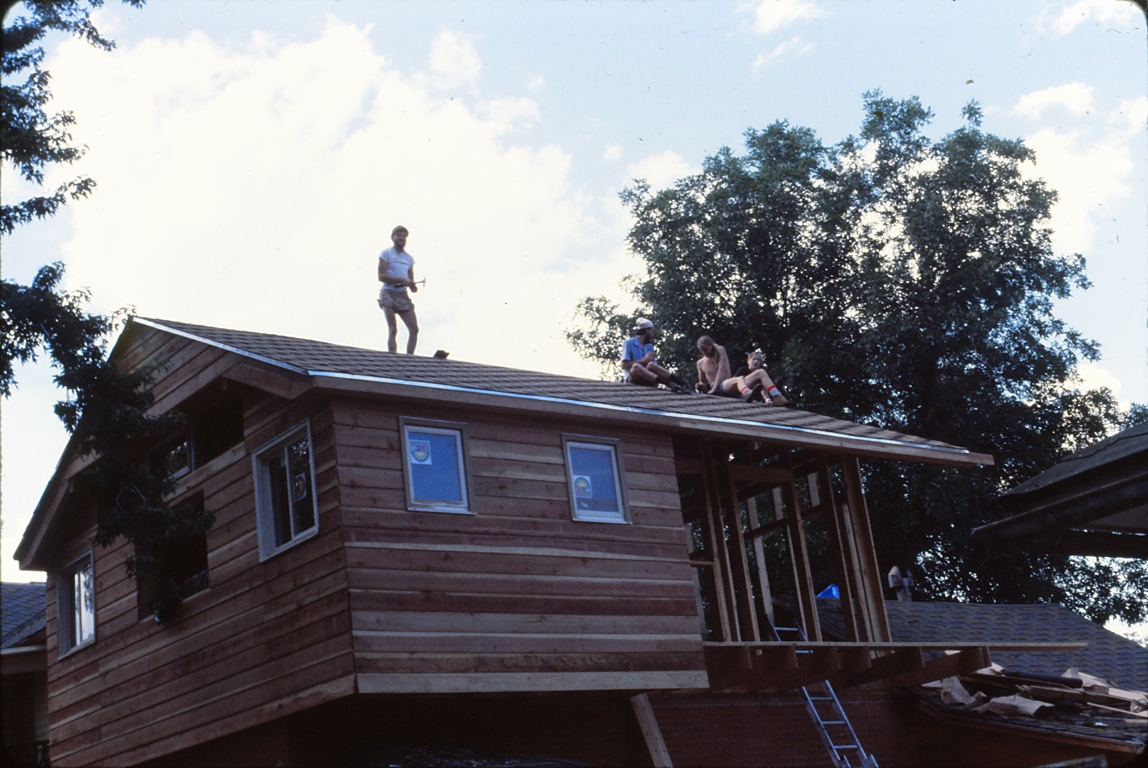 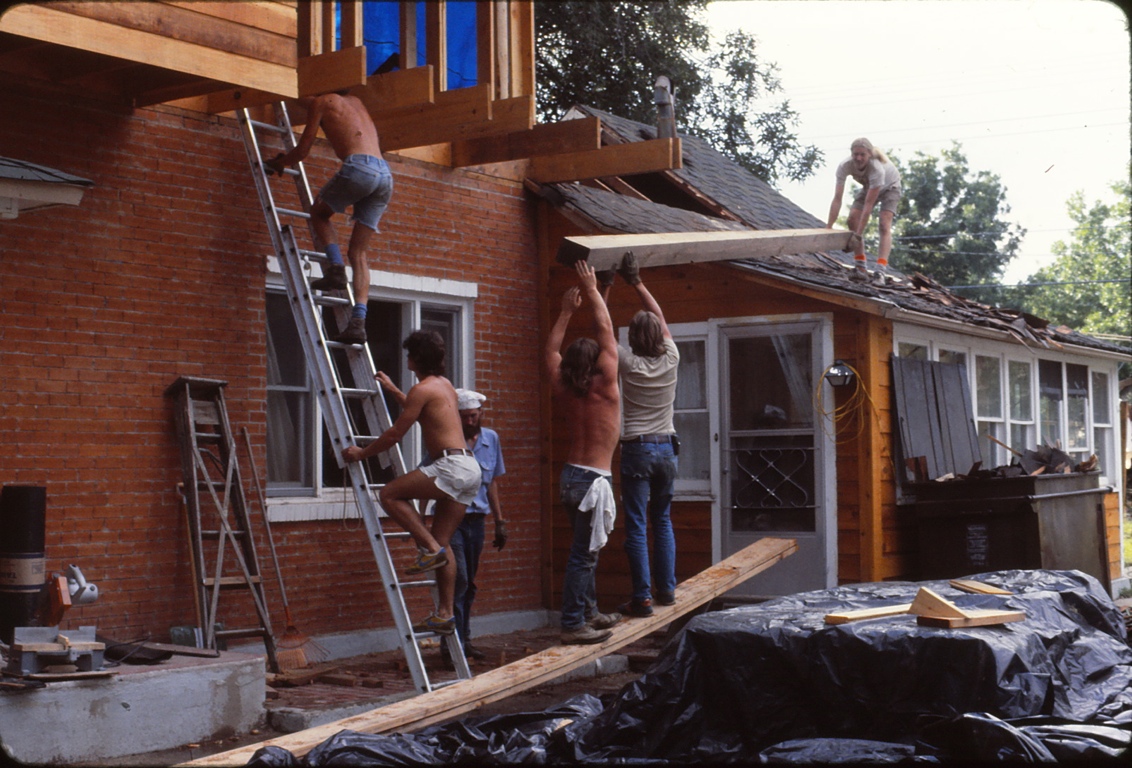 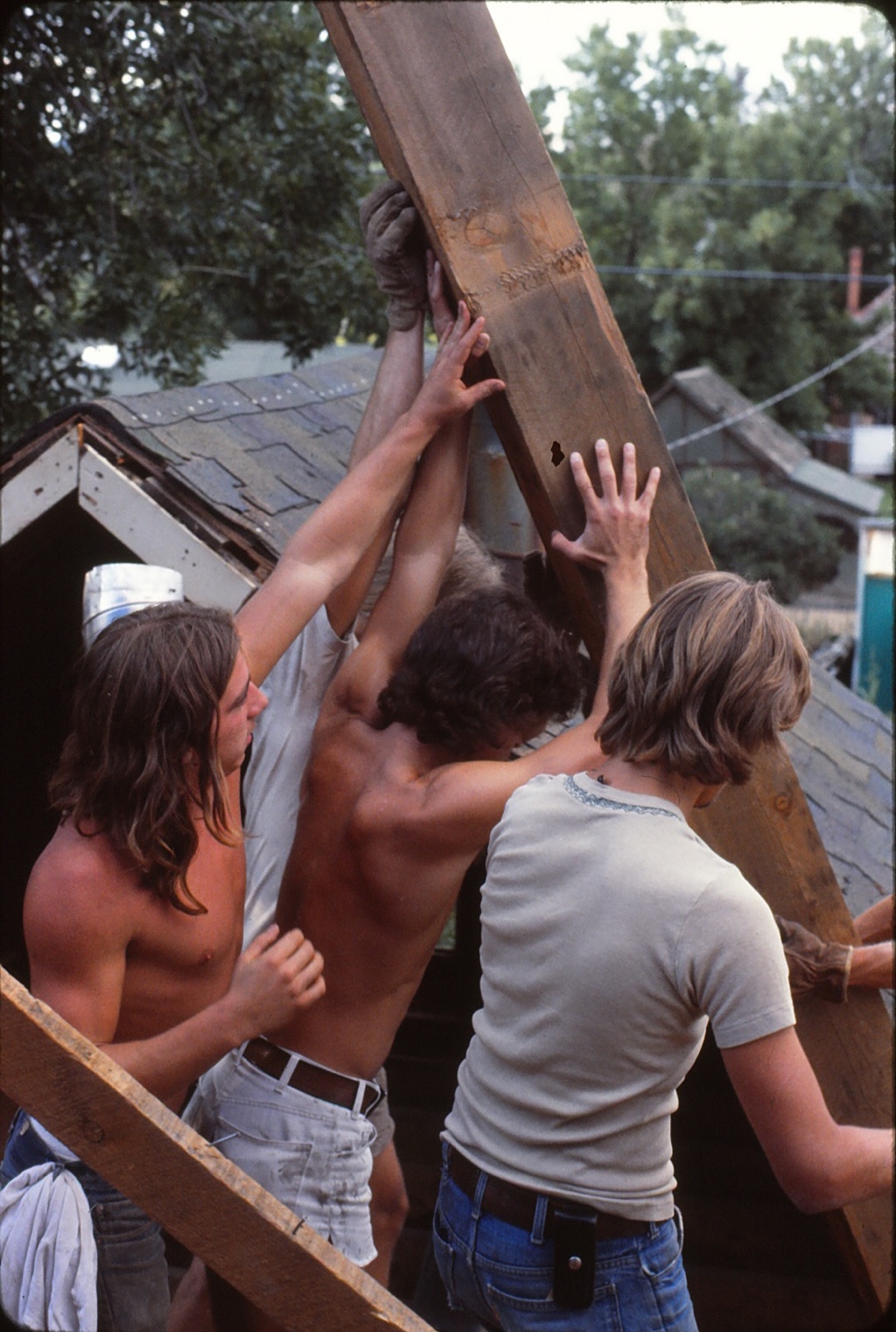 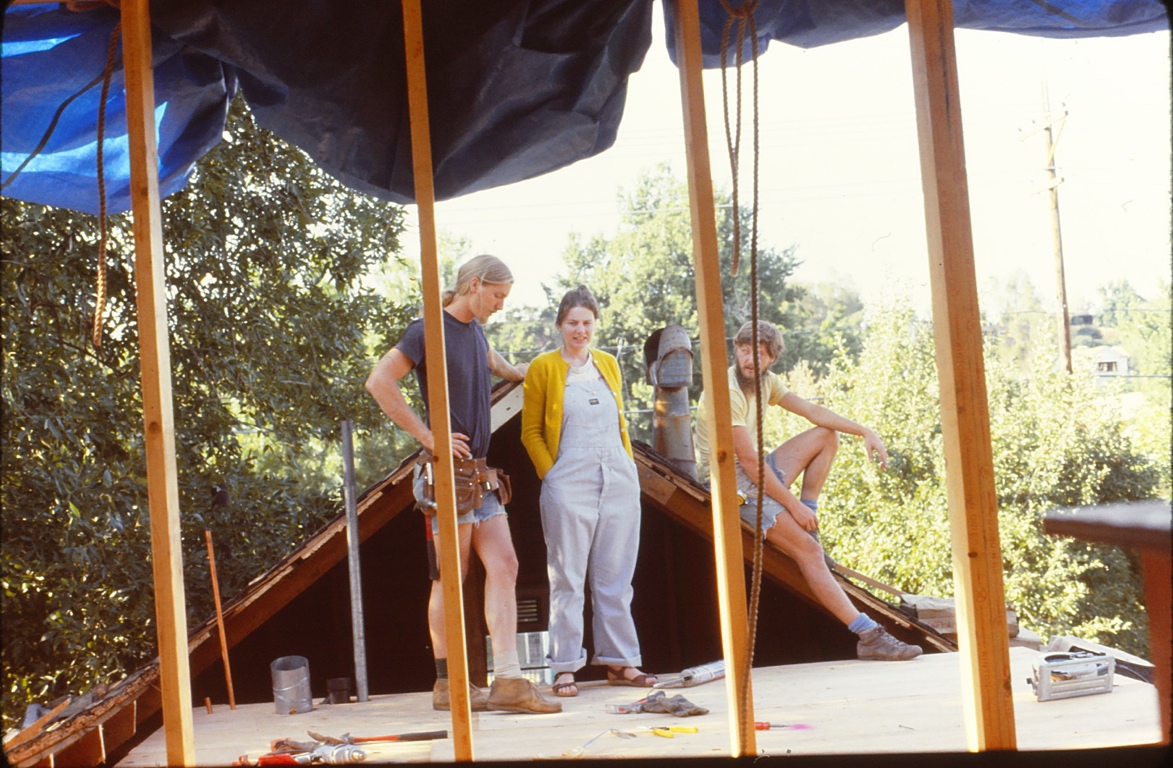 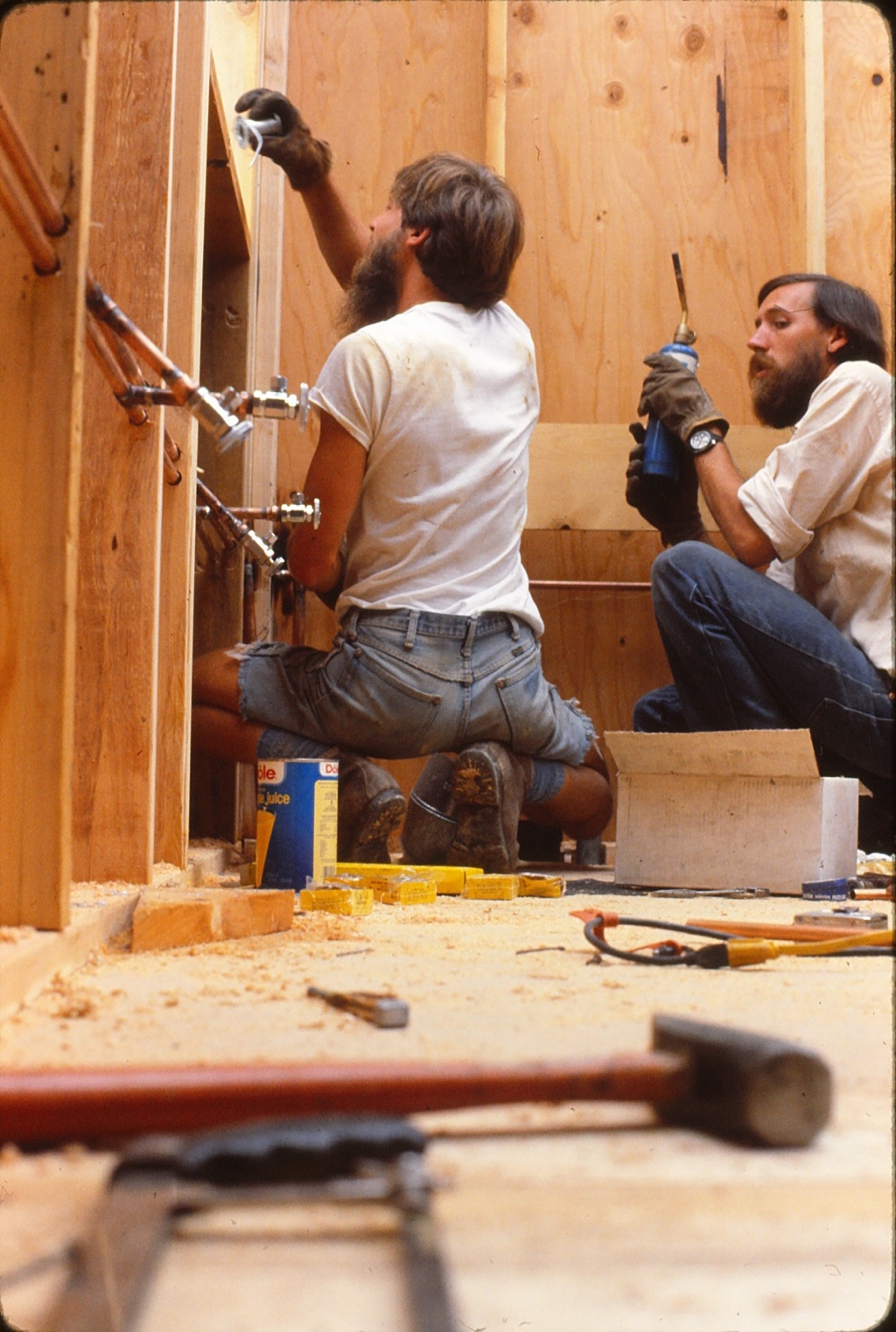 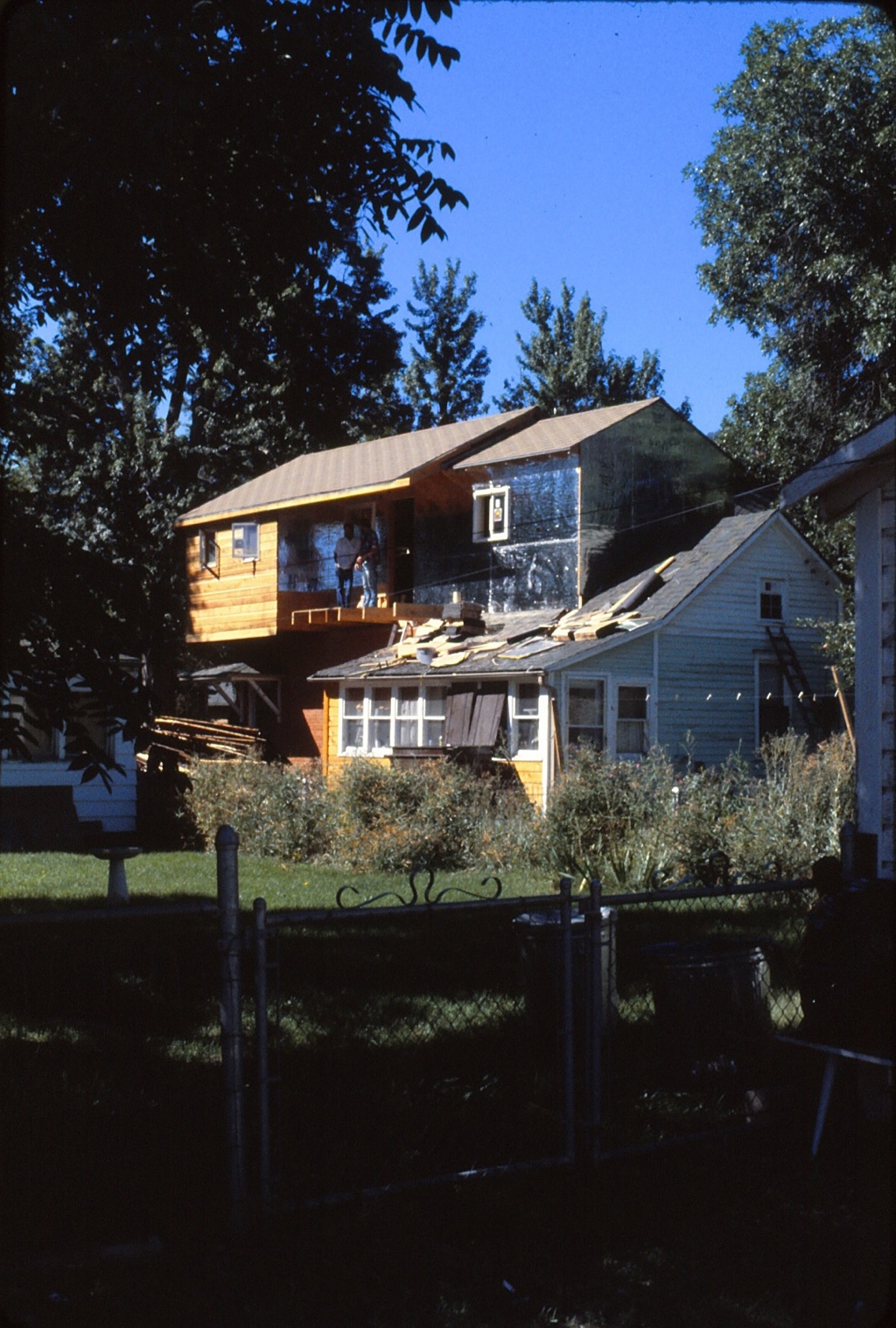 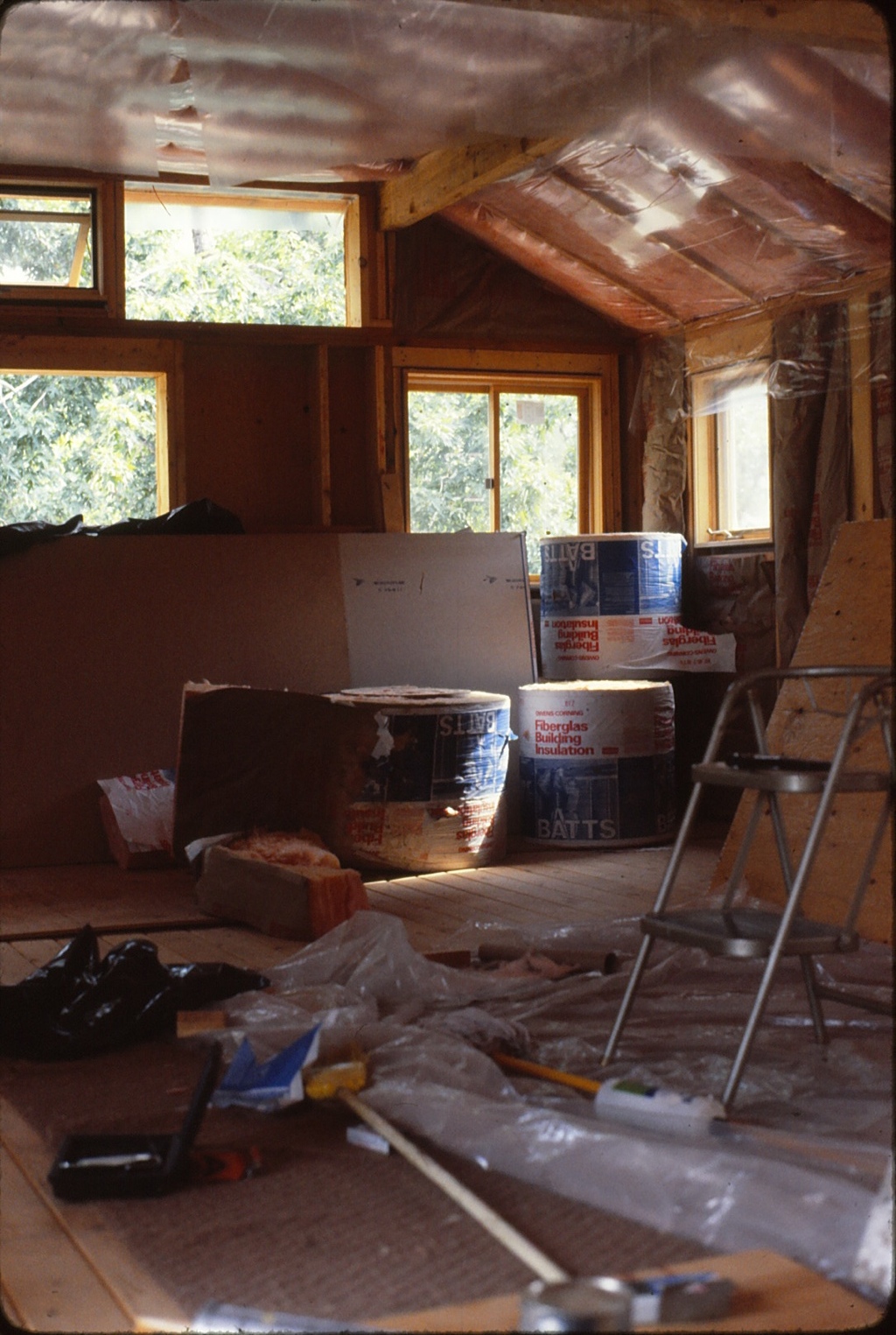 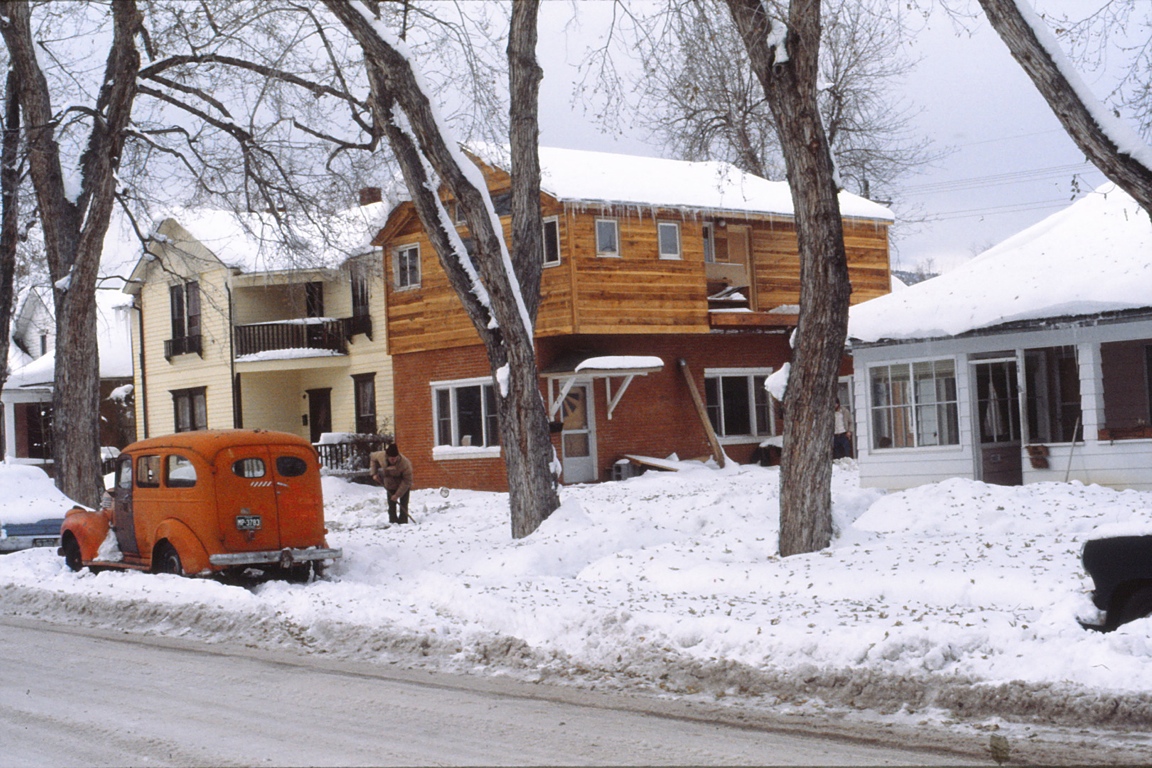 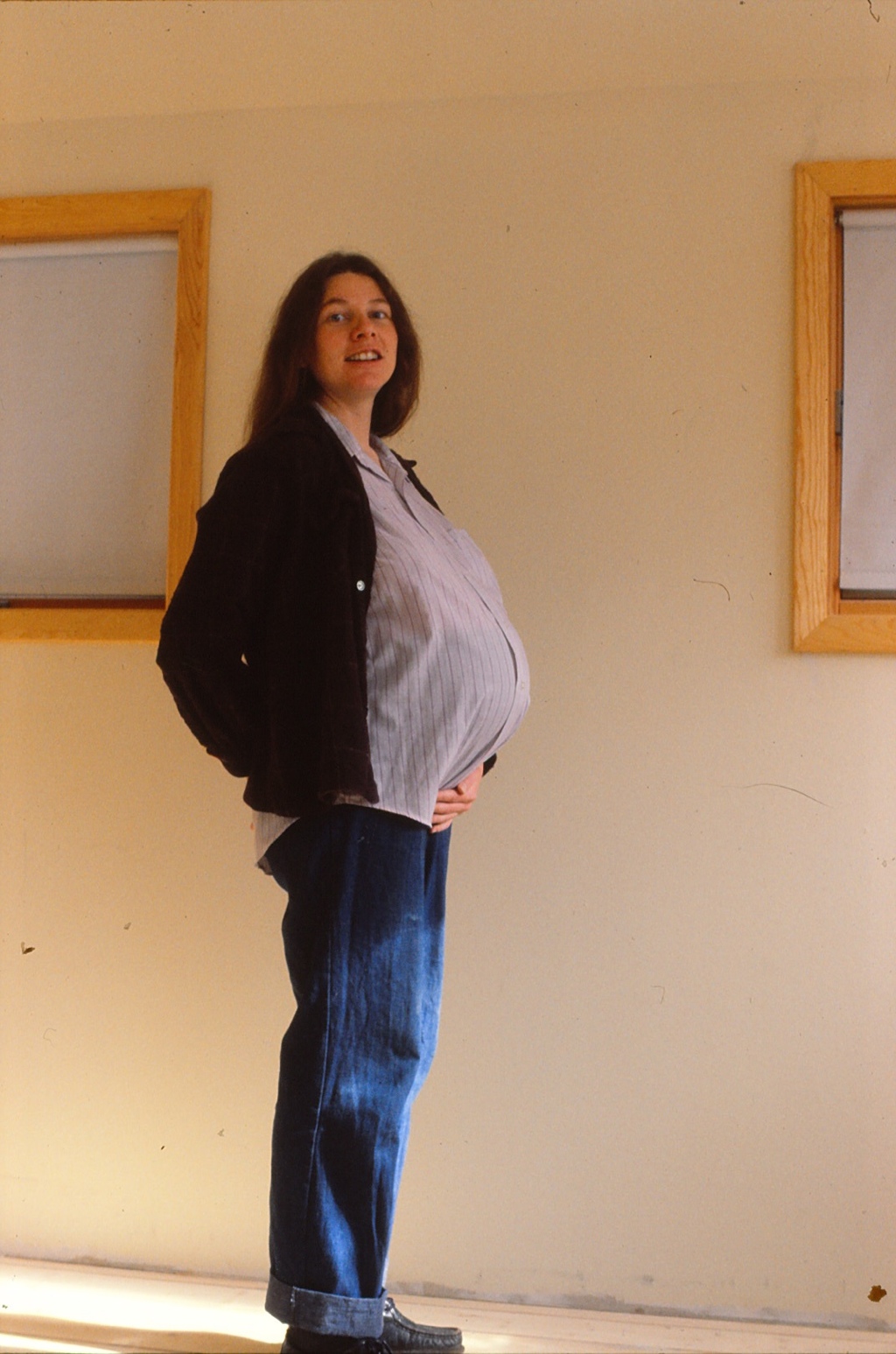 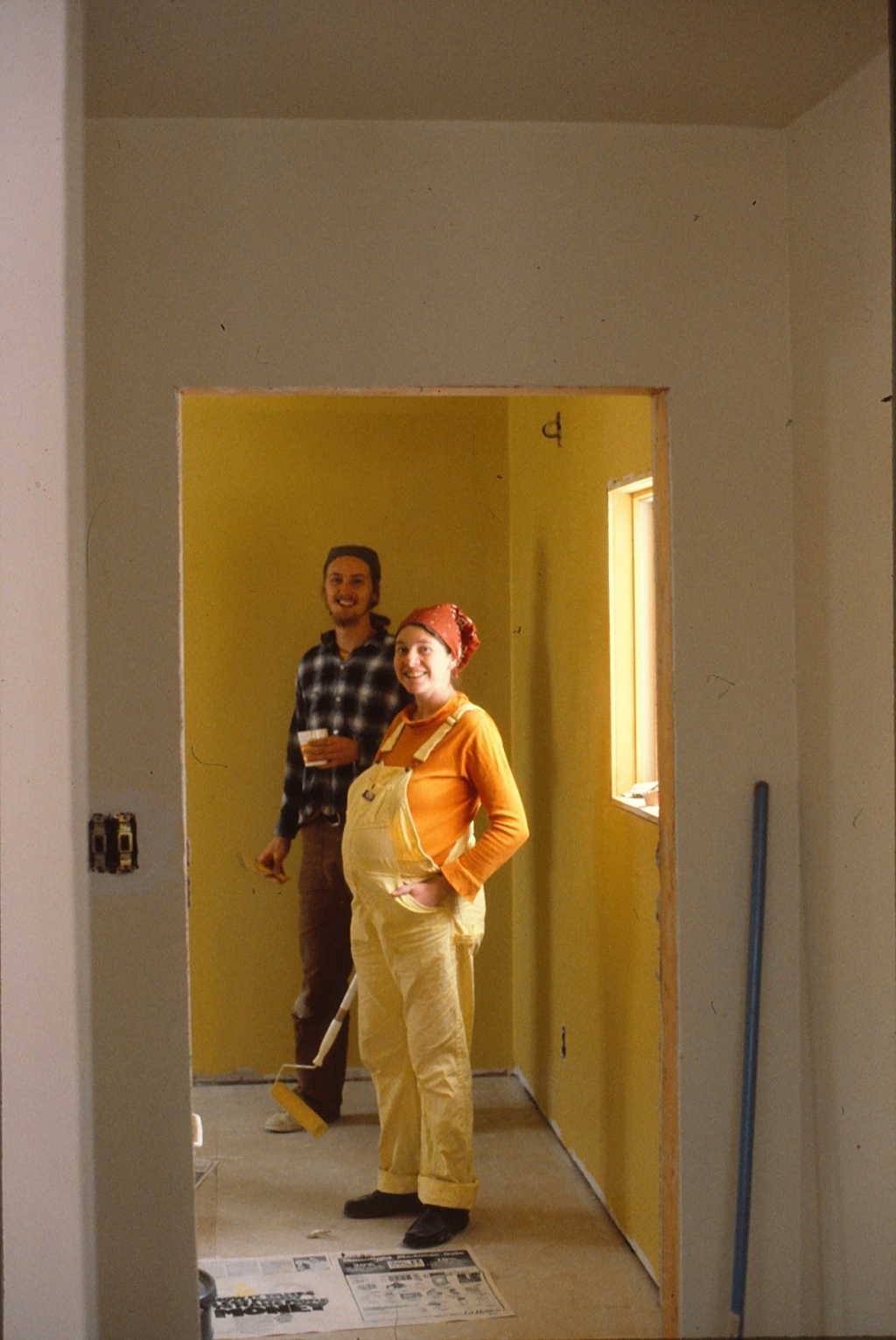 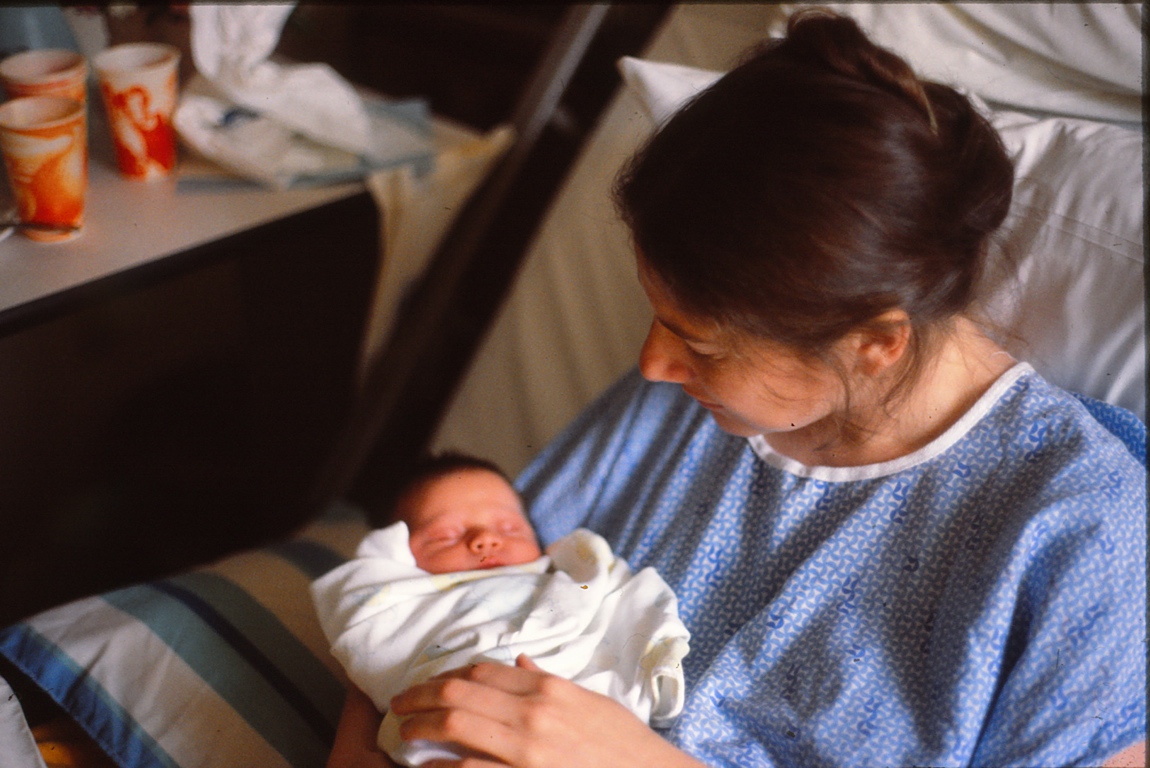 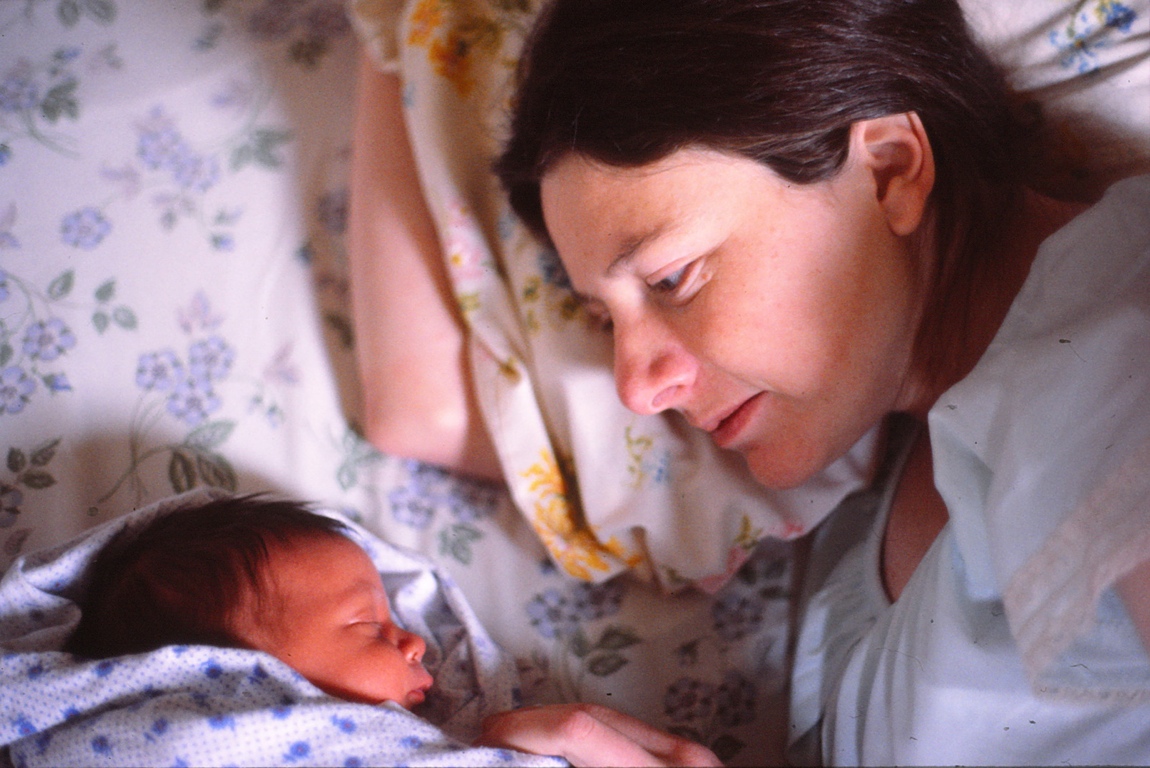 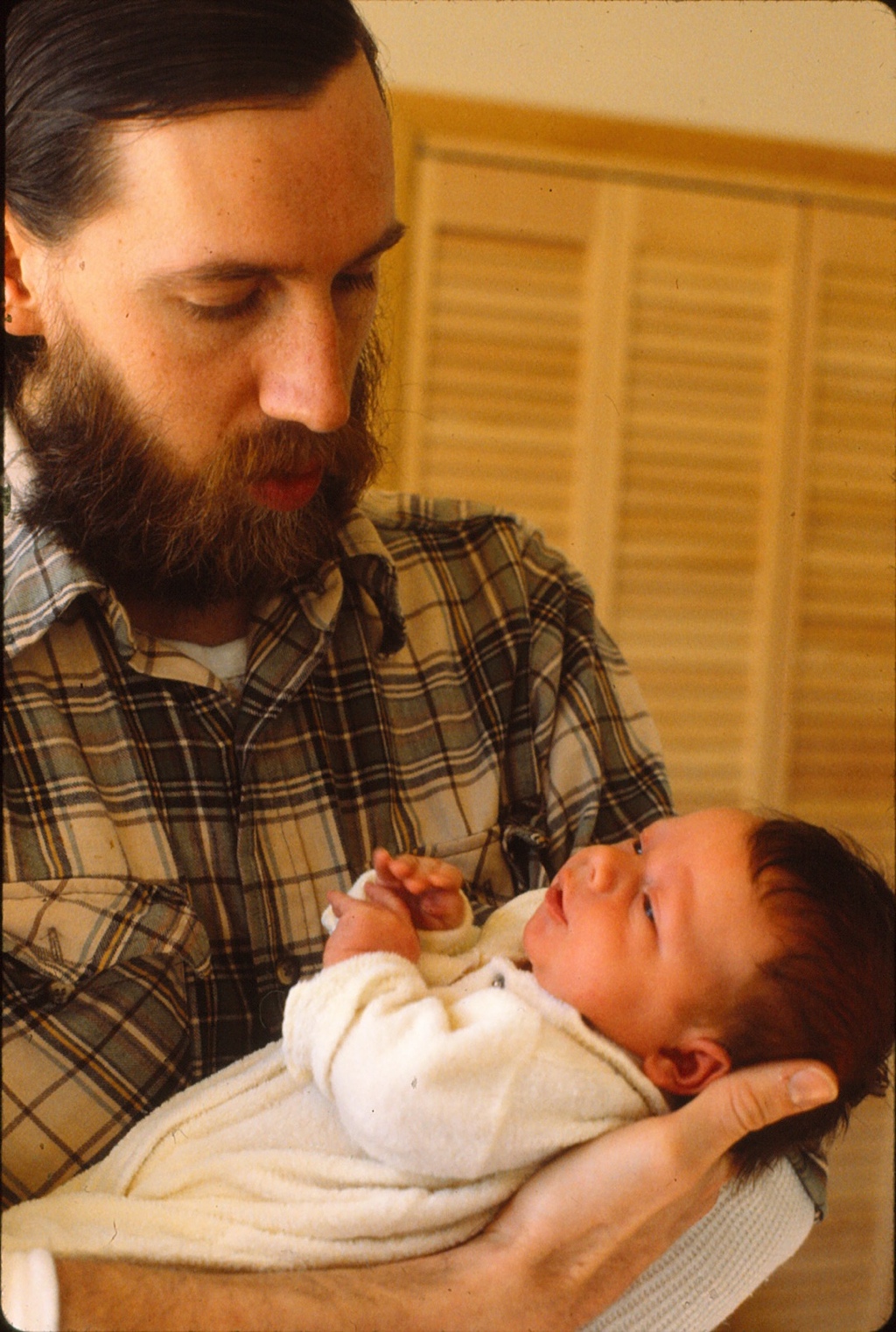 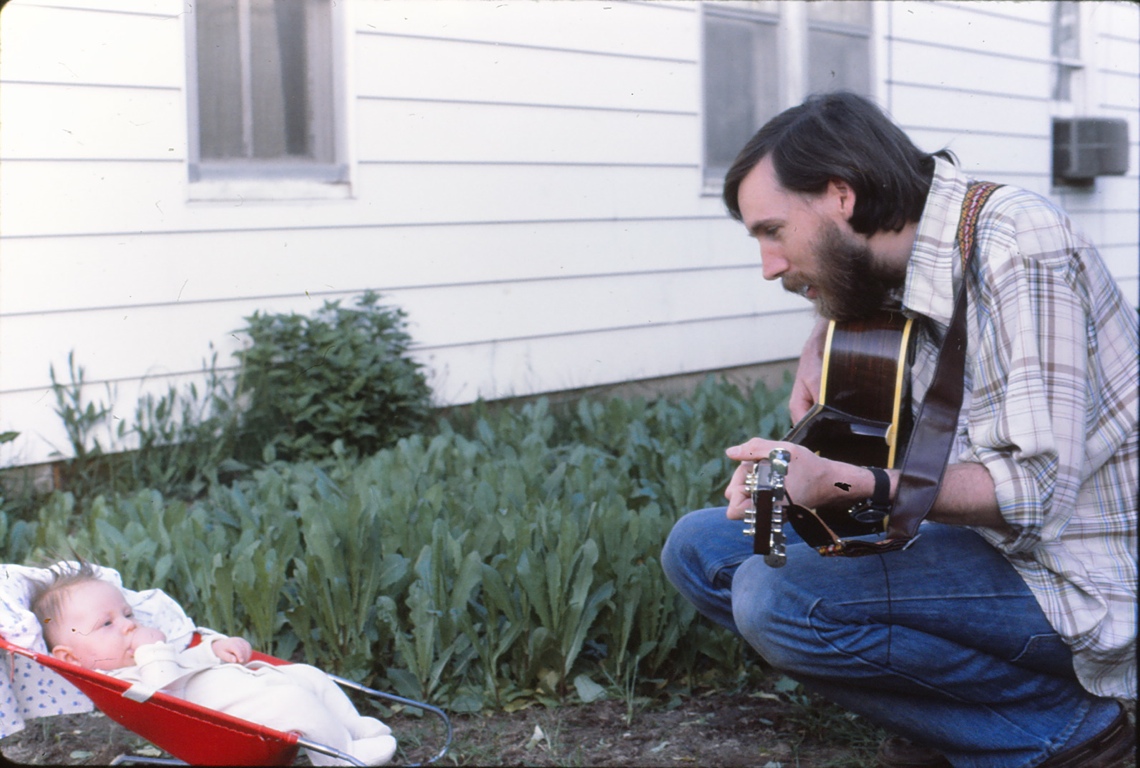 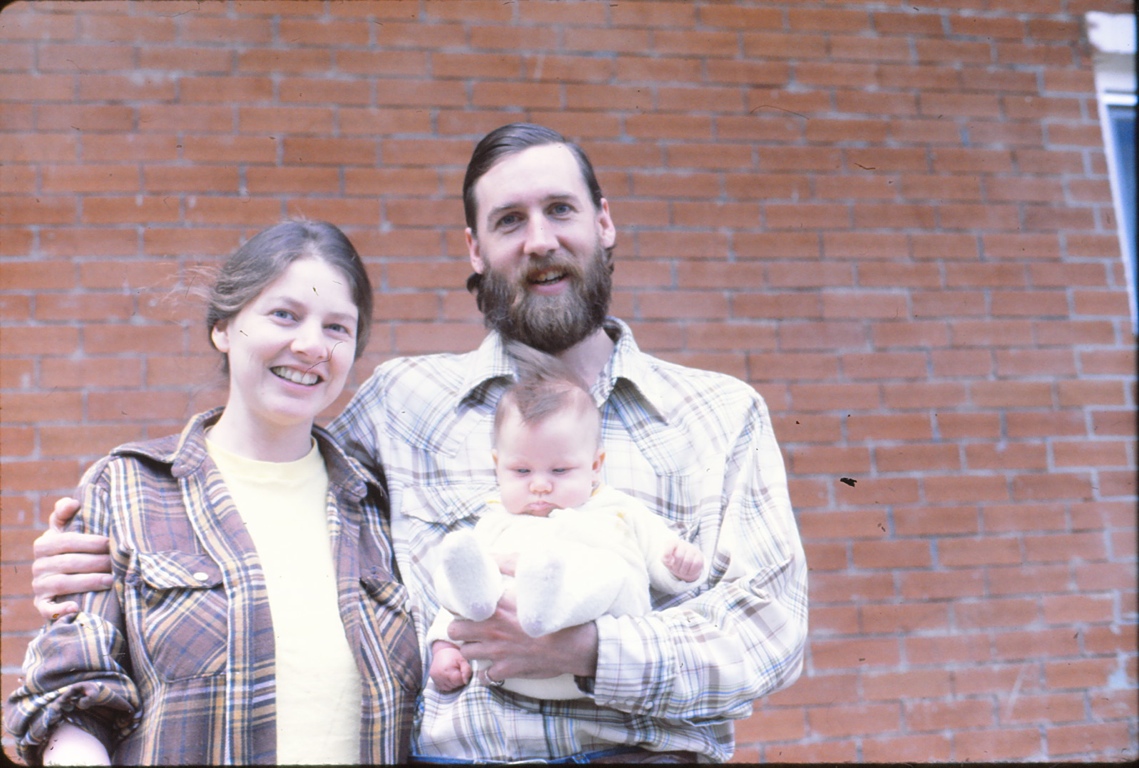 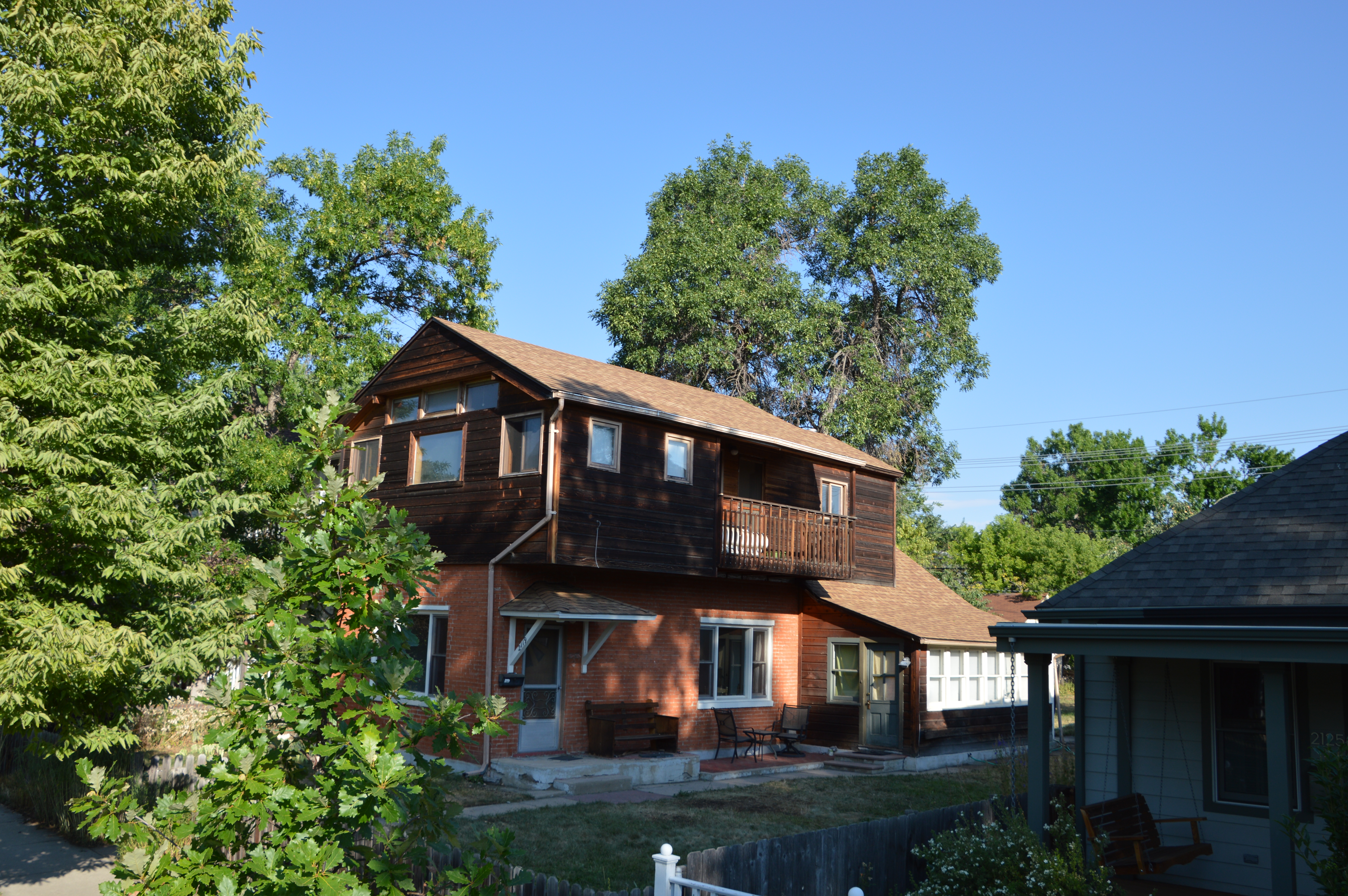